অনলাইন ক্লাসে সবাইকে
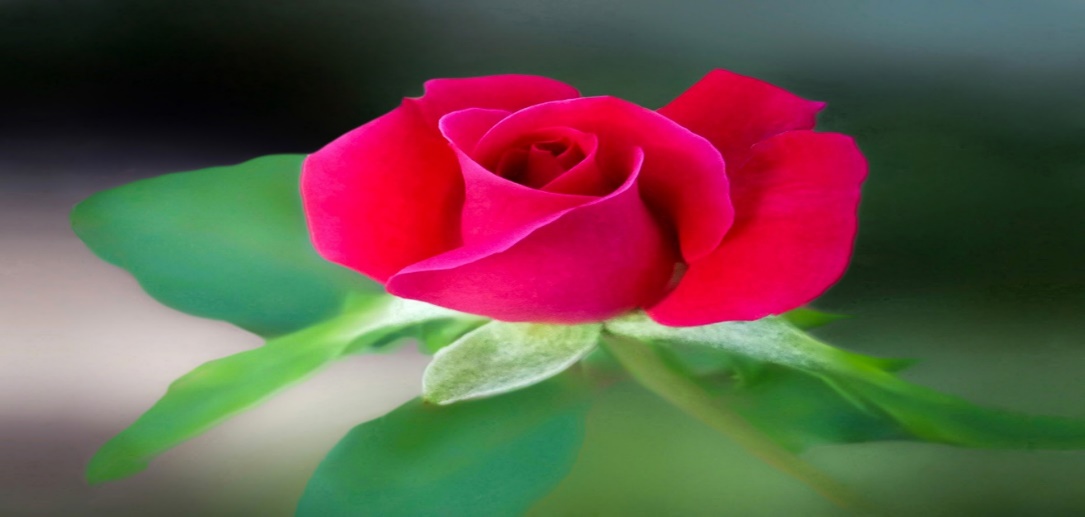 ফুলের শুভেচ্ছাও
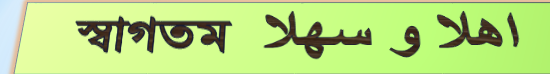 পাঠ পরিচিতি
আলিম ১ম ও২য় বর্ষ
বালাগাত ও মানতিক
১ম অধ্যায়
পাঠঃ৯ ও ১০
শিক্ষক পরিচিতিঃ
সাবেকুন নাহার
প্রভাষক(আরবি)
পশ্চিমচাল ইসলামিয়া ফাযিল (ডিগ্রি) মাদরাসা
আনোয়ারা,চট্টগ্রাম
নিচের চিত্র এবং ছবিটি লক্ষ্য কর
افعل-افعلا-افعلوا-افعلى-افعلا-افعلن
এগুলো কিসের সীগাহ?
এবং ছবিটির লোকটি কি বলেছেন?
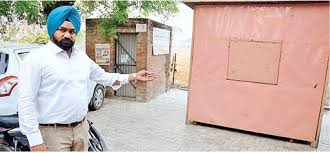 এগুলো-امرএর সীগাহ
اخرج
বের হও
পাঠ শিরোনাম
الامر وصيغها
আমর এবং তার সীগাহসমূহের বর্ণনা
শিখনফল
এই   পাঠ শেষে শক্ষার্থীরা –
১।الامرএর আভিধানিক পরিচয় বলতে পারবে
২।الامرএর পারিভাষিক পরিচয় বলতে পারবে
৩।صيغ الامر বাالامر এর সীগাহ কয়টি ও কি কি বলতে পারবে
৪।الامر –তলবুল ফেল ছাড়া অন্যান্য যে সকল অর্থে ব্যবহৃত হয় তা বলতে পারবে
امر শব্দটি একবচন,বহুবচন হলো-اوامر
الامرএর আভিধানিক অর্থঃ
মূলবর্ণ-ا+م+ر,বাবে-نصر-ينصرِএর মাসদার
অর্থ হল-
القضاء-তথা-ফায়সালা করা-যেমন-الاله الخلق والامر
-নির্দেশ দেয়া৷যেমনوما امرو الا ليعبدوا الله
الحكم
الفعل-তথা-কর্ম।যেমন-وما امرفرعون برشيد    ইত্যাদি।
الامرএর পারিভাষিক পরিচয়ঃ
দুরুসুল বালাগাত প্রণেতা বলেন-الامر هوطلب الفعل على وجه الاستعلاءঅর্থাৎ-আমর”হল-আদেশকারী নিজেকে বড় মনে করে কোন কাজ তলব করা।
المنارপ্রণেতা বলেন-الامرهوقول القاءل لغيره على سبيل الاستعلاء-افعل-”আমর “হলো বক্তা নিজেকে উচ্চমর্যাদা সম্পন্ন মনে করে অন্যকে (কোন কাজ সম্পাদনের জন্য) “কর” বলে সম্বোধন করা।
صيغ الامرবা “আমর” এর সীগাহ মোট চারটিঃ
১।فعل الامرবা নির্দেশসূচকفعلযেমন-خذو مااتيناكم بقوة
(আমি তোমাদের
যা দিয়েছি তা দৃঢ়ভাবে আকড়ে ধর)এখানে-خذوশব্দটি-فعل الامر
“নির্দেশসূচক ফেল”এর ওজন মোট ৬টিঃ
١ـ افعل٢ـ افعلا٣ـ افعلوا٤ـ افعلئ٥ـ افعلا٦ـ افعلن
2.الامضارع المقرون بلام الامر“লামে আমর”যুক্ত ফেলে মুযারে
“লামযুক্ত ফেলে মুযারে”এর ওজন ছয়টি।যথাঃ
ليفعلا
ليفعل
لتفعلا
لتفعل
ليفعلن
ليفلوا
উদাহরণঃ
لينفق ذو سعة সামর্থবান যেন সামর্থ্য অনুযায়ী ব্যয় করে
৩।اسم فعل الامر(নির্দেশসূচক ইসমে ফেল)
উদাহরণঃحى علىى الفلاح(কল্যানের দিকে এসো)এখানে “حى”শব্দটি “ইসমে ফেল” যাاقبل-আস;অর্থে ব্যবহার হয়েছে।
المصدرالناءب عن فعل الامر(ফেলে আমরের স্থলাভিষিক্ত মাসদার) যেমনঃسعيا الى الخيرঅর্থাৎ-ভালো কাজে ঝাপিয়ে পড়;এখানেسعياমাসদারটিاسع ঝাপিয়ে পড় অর্থে ব্যবহার হয়েছে।
المعاني التي تخرج اليها صيغ الامر عن معناهاالاصلي (আমরের সীগাহ “স্বীয় অর্থ”طلب الفعلছাড়া অন্যান্য যেসব অর্থে ব্যবহার হয়।
আমরের সীগাহ “তলবুল ফেল”ব্যতীত রুপকভাবে আরো অনেক অর্থে ব্যবহার হয়,যা বিভিন্ন  قرينةদ্বারা বুঝা যায়।যথাঃ
১।الدعاءতথা প্রার্থনা করা।যেমন- رب ارحمحما كما ربياني صغيرا


২।الالتماسতথা অনুরোধ করা। যেমন সমকক্ষ কাউকে বলা-اعطني الكتاب
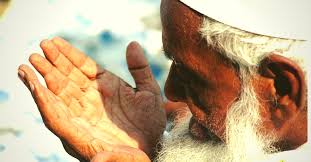 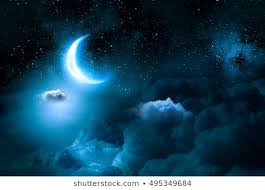 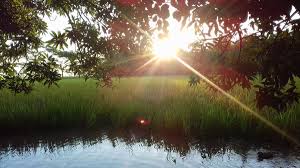 সকাল
রাত
৩।التمنيতথা-আখাঙ্খা অর্থে।যেমন-
الا ايهاالليل الطويل الا انجل*بصبح وماالاصباح منك بامثلঅর্থাৎ-কবি ইমরুল কায়েস বিরহের রজনীকে উদ্দেশ্য করে বলেন,হে দীর্ঘ রজনী তুমি ভোরের আলোয় উদ্ভাষিত হও।যদিও ভোর তোমার থেকে উত্তম নয়।
৪।الارشادতথা-সদুপদেশ প্রদান করা অর্থে।যেমন-اذا تداينتم بدين الي اجل مسمي فاكتبوهযখন তোমরা কোন নির্দিষ্ট সময়ের জন্য পরস্পর ঋণের লেনদেন কর তখন তা লিপিবদ্ধ করে নাও
5।التهديدতথা ধমক প্রদান করা অর্থে।যেমন-
اعملوا ما شءتمতোমাদের যা ইচ্ছা তাই করো
৬।التعجيزতথা অপারগ করা অর্থে।যেমন-
فاتوا بسورةمن مثلهতোমরা এ সুরার অনুরুপ আরেকটি আনয়ন কর
৭।الاهانةতথা অপমান করা অর্থে।যেমন-
كونوحجارة اوحديداতোমরা পাথর কিংবা লোহা হয়ে  যাও
৮।الاباحةতথা বৈধতা প্রদান করা অর্থে।যেমন-
كلوا واشربواতোমরা খাও এবং পান করো
৯।الامتنانতথা অনুগ্রহ প্রদর্শন করা অর্থে।যেমন-
كلوا مما رزقكم اللهআল্লাহ তোমাদেরকে যে জীবিকা প্রদান করেছেন তা হতে আহার করো
১০।التخييرতথা ইচ্ছা বা স্বাধীনতা প্রদান অর্থে।যেমন-
خذ هذا او ذاكঐটা অথবা সেটা গ্রহন কর
১১।التسويةতথা সমতা প্রকাশ করা অর্থে।যেমন-
اصبروا اولا تصبرواতোমরা ধৈর্যধারণ করো অথবা না করো
১২।الاكرامতথা সম্মান প্রদর্শন করা অর্থে।যেমন-
ادخلوها بسلام امنينতোমরা জান্নাতে শান্তি,নিরাপত্তার সাথে প্রবেশ করো
দলীয় কাজঃ
الامرএর আভিধানিক ও পারিভাষিক সঙ্গা কমেন্ট  লিখ
صيغ الامرবা আমরের সীগাহগুলো  লিখ
মূল্যায়নঃ
১।আমরের সীগাহ কয়টি?
খ়়-৪টি
ঘ.৫টি
গ.৬টি
ক় ২টি
২।ফেলুল আমরের ওজন কয়টি?
ক.৬টি
খ.৫টি
ঘ.৭টি
গ.৩টি
৩.লামযুক্ত ফেলে মুযারে এর ওজন কয়টি?
৬.টি
ক.7টি
৮.টি
৫.টি
বাড়ির কাজঃ
متي تخرج صيغ الامرعن معناهاالاصلي الي معان اخرকখন আমরের সীগাহসমুহ স্বীয় অর্থ ত্যাগ করে অন্যান্য অর্থে ব্যবহার  হয়।উদাহরণসহ শিখবে
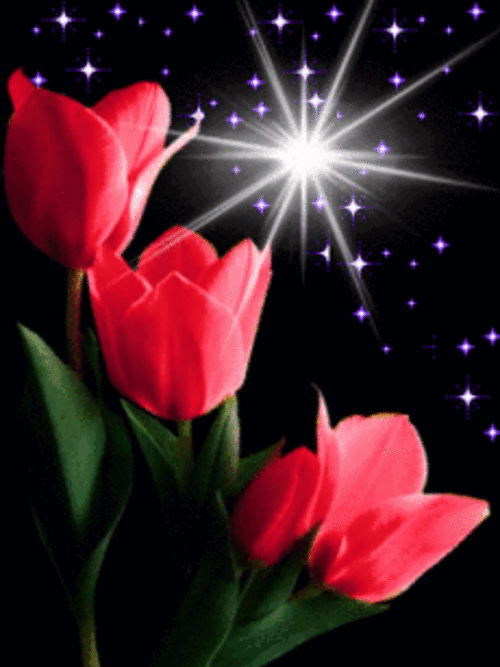 ধন্যবাদ সবাইকে